Análisis costo – beneficio en los proyectos de inversión
Área Académica: Licenciatura en Contaduría


Profesora: L.E. Wendy Ivone Ortega Núñez


Periodo: Enero – Junio 2017
ANÁLISIS COSTO-BENEFICIO
Resumen

El análisis costo – beneficio en los proyectos de inversión obliga a los lideres de proyecto a estimar los costos (cuantitativos) y a poner énfasis en los beneficios colaterales que se tendrán tanto a nivel de la propia empresa (cuantitativos) como sociedad y gobierno (cualitativos). 



Keywords: costos de producción, administración, de venta y financieros. Beneficios monetarios y no monetarios.
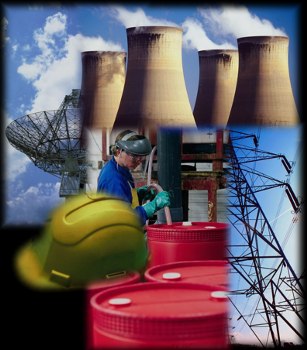 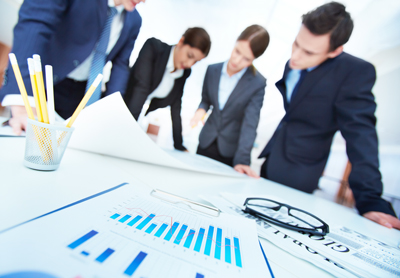 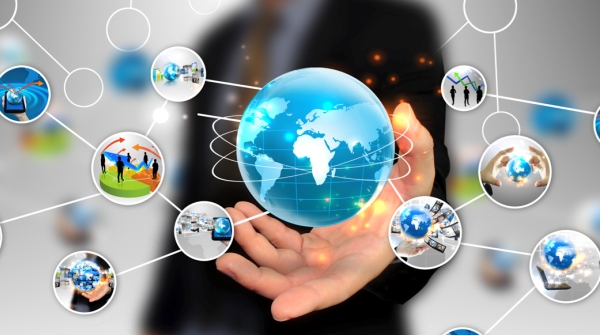 Ejemplo proyecto público
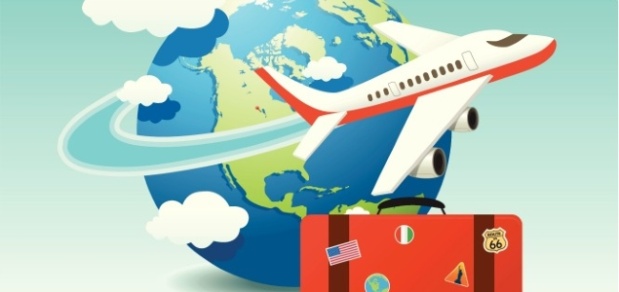 Costos  para el nuevo aeropuerto de la Cd. de México
Beneficios
Inversión inicial de 
$ 169,000.00 mdp

Financiamiento
Flujo de caja de AICDM
Emisión de deuda pública.
Primera fase:
50 millones de pasajeros por año.
Por cada millón de pasajeros pueden generarse mil empleos directos y 5 mil indirectos.
Se emplearan 160 mil personas.
Ejemplo proyecto privado
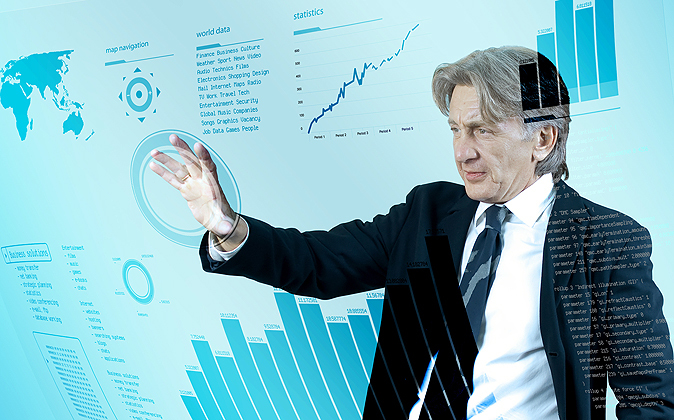 Conclusiones
La evaluación de proyectos mediante el uso del indicador de costo – beneficio es una herramienta para la toma de decisiones de aceptar o rechazar un proyecto de inversión, tomando en consideración los costos de manera cuantitativa y los beneficios cualitativos, transformándolos en cuantitativos, para elaborar dicha comparación y en suma tomar una decisión.
Referencias
Agestic, (N.D.) Modelo para el análisis de los costos beneficio. Agencia de gobierno electrónico y sociedad de la información.
Asuad, N. (2014). La Ciudad de México, su región y la construcción y operación del nuevo aeropuerto de la Ciudad de México (NAICM) 
Baca, G.(2014); Evaluación de Proyectos Análisis del Riesgo, Edit. Mc Graw Hill
Imágenes extraídas de facebook.